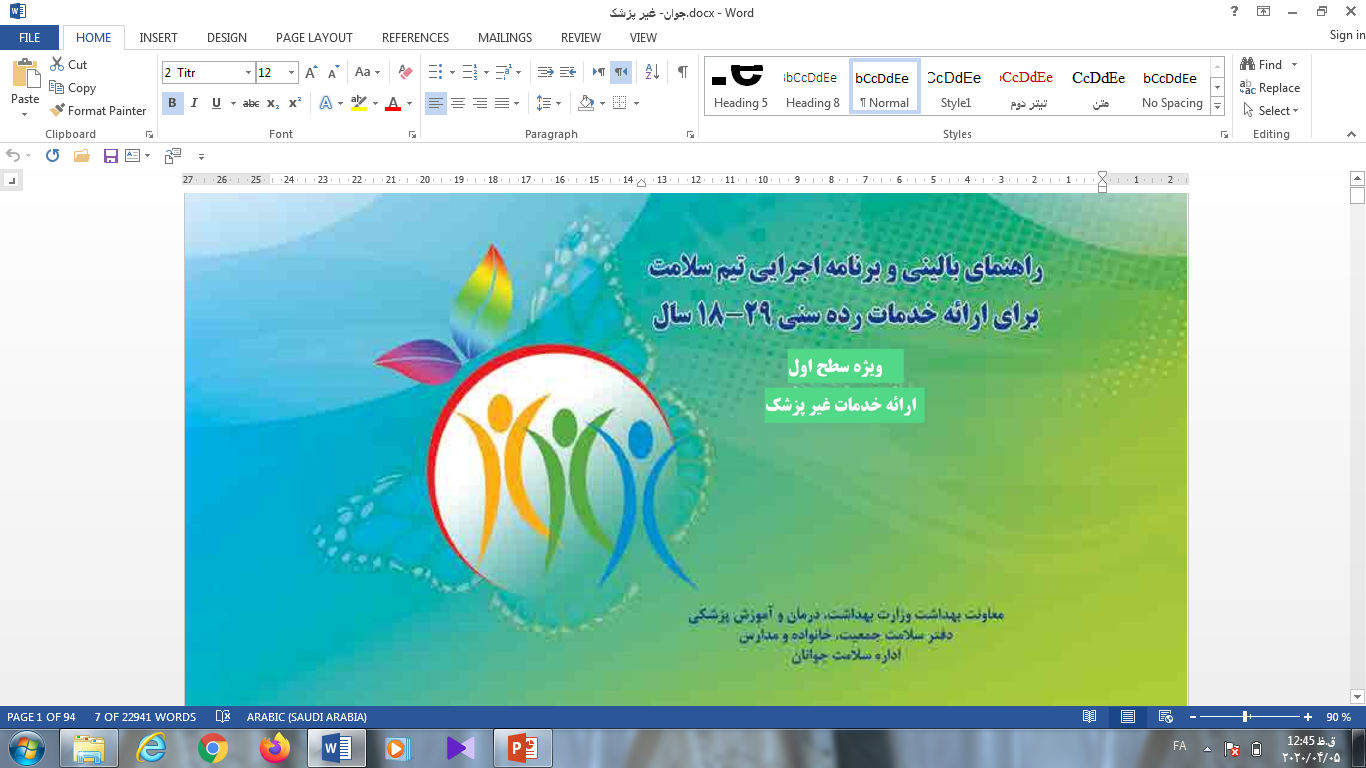 مراقبت های ادغام یافته رده سنی 18تا29سال( ویژه غیرپزشک)
ويرايش سوم خرداد ماه  98
جلسه پنجم :
مراقبت از نظر ابتلا به آسم
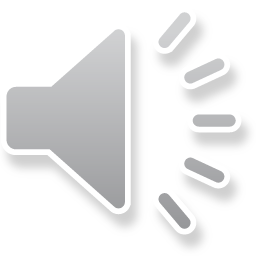 مشخصات مدرس
مشخصات بسته آموزشی
تصویر پرسنلی مدرس:



نام و نام خانوادگی مدرس: 
لیلا حافظی
مدرک تحصیلی:
 کارشناس مامایی
موقعیت اشتغال سازمانی مدرس: مربی بهداشت خانواده مرکز آموزش بهورزی شهرستان تالش، دانشگاه علوم پزشکی و خدمات بهداشتی درمانی گیلان
حیطه درس: مراقبتهای ادغام یافته رده سنی 18 تا29سال ویژ ه غیرپزشک
تاریخ آخرین بازنگری: 14 اردیبهشت 1399
نوبت تهیه: 1 
نام فایل:
 MJ-moraghebathay-edghamyafteh- 
radee seni18 ta 29sal-edi1
 پیش نیاز: آناتومی و فیزیولوژی، اصول تغذیه، بیماری های واگیرو غیرواگیر- ایمن سازی- دهان ودندان
نحوه ارائه: 9ساعت نظری و 17 ساعت عملی.
مجموعه حاضر برای تدریس در 9 ساعت کلاس آموزشی نظری تهیه شده است.
شیوه ارزشیابی: نظری و عملی
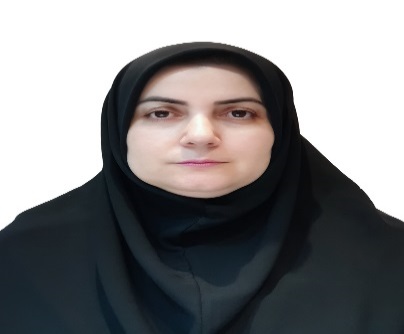 2
فهرست عناوینمراقبتهای ادغام یافته رده سنی 18-29سال( ویژه غیر پزشک)
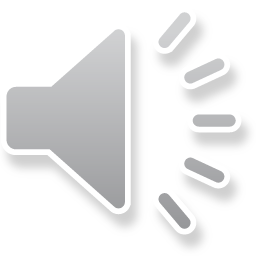 فهرست عناوین مراقبت از نظر ابتلا به آسم
مقدمه
اهداف آموزشی
علل بروزیا تشدید آسم جوانان
سیر بیماری وعلايم آسم درجوانان
حمله آسم وعلایم آن در جوانان
كنترل و درمان آسم درجوانان 
اقدامات مورد نیاز جهت اهداف درمانی موفق آسم در جوانان
مراقبت از نظر ابتلا به آسم
نحو ه ی پيگيري جوان مبتلا به آسم
اقدامات مورد نیازدرمراقبت دوره ای جوان مبتلا به آسم
آسم و ورزش
ثبت در سامانه سیب
خلاصه مطالب و نتیجه گیری
پرسش و تمرین
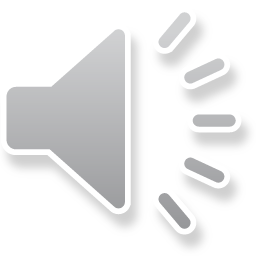 جلسه پنجم
مراقبت از نظر ابتلا به آسم در جوانان
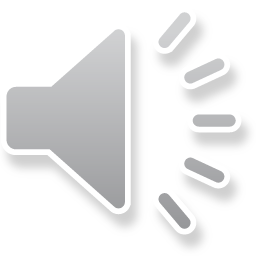 اهداف آموزشی در مراقبت از نظر ابتلا به آسم جوانان:
انتظار می رود پس ازپایان تدریس فراگیر بتواند:
علایم آسم درجوانان را بیان کند.
علل بروزیا تشدید آسم درجوانان را شرح دهد.
نحوه ی استفاده از وسایل کمک درمانی در جوانان مبتلا به آسم را به درستی آموزش دهد.
نحوه ی پرهیز از آغاز گرها را به درستی آموزش دهد.
اقدامات مورد نیاز جهت اهداف درمانی موفق آسم در جوانان را نام ببرد.
درمان دارویی آسم درجوانان را توضیح دهد.
برنامه درمانی برای مواقع حمله آسم در جوانان تعیین کند.
نشانه هاي آسم جوانان را بدرستي ارزیابی كند.
براساس ارزیابی و شرح حال ، جوان را به درستی طبقه بندي کند.
براساس نتیجه طبقه بندي جوان، اقدامات مناسب را انجام دهد.
نتایج مراقبت از نظر ابتلا به آسم جوانان را به درستی ثبت کند.
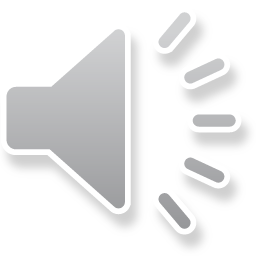 مقدمه
آسم یک بیماري جدي، مزمن و غیرواگیر ریه است که با التهاب مجاري هوایی همراه می باشد. واکنش راه هاي هوایی به عوامل محرك و حساسیت زا(آلرژیک) با التهاب و تورم پوشش داخلی راه هاي هوایی - ترشح زیاد موکوس-انقباض عضلات اطراف راه هاي هوایی همراه است.بنابراین  هواي کم تري ازراه هاي هوایی عبور کرده و عمل تنفس سخت تر میگردد. 
در این شرایط علایم آسم به صورت سرفه، خس خس سینه و تنگی نفس بروز می کند.
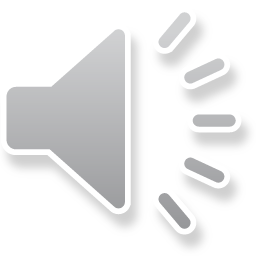 علل بروزیا تشدید آسم جوانان
1- مواد حساسیت زا یا آلرژن ها
عوامل حساسیت زاي حیوان - گرده ها و قارچ ها- هیره موجود در گرد و خاك خانه ها و محیط مدرسه- سوسک ها
2- مواد محرك 
دود سیگار و سایر دخانیات ، آلودگی هوا، تغییرات آب و هوایی، بوهاي تند، تغییرات هیجانی شدید 
3- عفونت هاي ویروسی 
4- فعالیت فیزیکی
5- سایر عوامل
 داروها- مواد افزودنی- چاقی
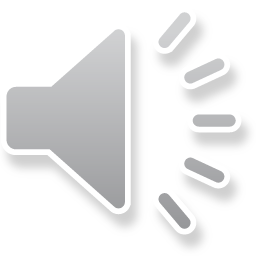 سیر بیماری وعلايم آسم درجوانان
آسم یک بیماری درازمدت است که می توان آن را کنترل کرد.
علایم آسم:
- سرفه :اغلب در شب و اوايل صبح بدتر مي شود و مانع خواب مي گردد.
 
- خس خس سینه:نوعي صداي زير است كه هنگام تنفس و اغلب در بازدم شنيده مي شود.
 
3- تنگی نفس

همه بيماران علائم فوق را به طور كامل ندارند. هر بيمارآسمي درهرسطحي از شدت بيماري مي تواند دچارحمله شديد و ناگهاني گردد.
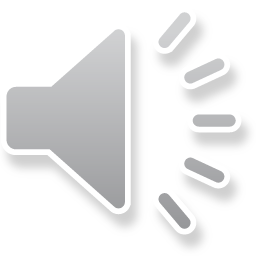 حمله آسم وعلایم آن در جوانان
اگرشدت علایم بیشتر از حدمعمول باشد حمله آسم گفته می شود علایم آن:
- بدتر شدن پيش رونده سرفه ، خس خس سينه ، تنگي نفس و يا احساس فشردگي قفسه سينه به ویژه در هنگام خواب  
 - هر گونه سختي در نفس كشيدن در حين راه رفتن و صحبت كردن 
 - غيبت از محل كار يا مدرسه به خاطر تشديد علايم بيماري 
 - نياز به استفاده زياد از داروي تسكين دهنده( سالبوتامول) در روز يا شب
- كاهش در عدد ثبت شده توسط نفس سنج به كمتر از  مقدار طبيعي بيمار
حمله آسم از اورژانسهاي پزشکی است
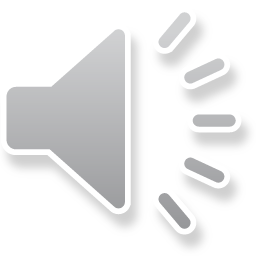 علایم حمله شدید آسم در جوانان
- تنگي نفس شديد ، تنفس سريع، عرق سرد
- خس خس پيشرونده 
- استفاده از عضلات فرعي تنفس 
-  ناتواني در بيان حتي يك جمله 
- افت سطح هوشياري
- كاهش درعدد ثبت شده توسط نفس سنج به كمتر از 50% مقدار طبيعي بيمار
علائم يك حمله آسم شديد، باید سريعاً شناسايي شود.
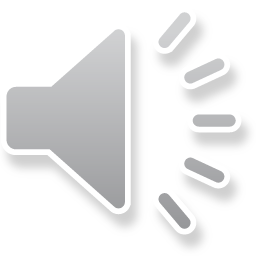 كنترل و درمان آسم درجوانان 

هدف از درمان آسم، کنترل بیماری است بنابراین پیگیری و مراقبت بیماران بر اساس سطح کنترل آسم صورت می گیرد.
جدول سطوح کنترل آسم
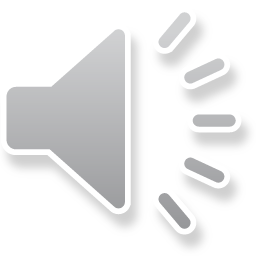 اقدامات مورد نیاز جهت اهداف درمانی موفق آسم در جوانان
- آموزش بيمار :
* در زمينه هاي پيشگيري و پرهيز از عوامل آغازگر
* نحوه كنترل عوامل آغازگر
*‌ نحوه استفاده صحيح از داروها و وسايل كمك درماني 

- درمان دارويي آسم
 * داروهاي تسكين دهنده( سریع الاثر) 
* داروهاي كنترل كننده يا نگهدارنده

- تعيين برنامه درماني براي مواقع حمله آسم
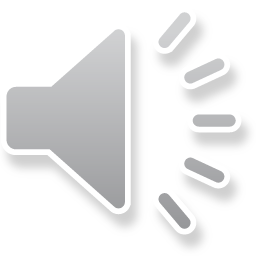 آموزش جوان مبتلا به آسم
داروها تنها راه كنترل آسم نيستند. بلكه پرهيز از عوامل آغازگر آسم بسيار مهم است. برخی ازاین عوامل عبارتند از:
- هيره موجود در گردو خاك خانه ها
- عوامل حساسیت زای حیوانات
-  دود سيگار 
-  تغذيه با شيرخشك 
- آلودگي هوا
- بوهاي تند 
- گرده هاي گياهان و قارچ ها
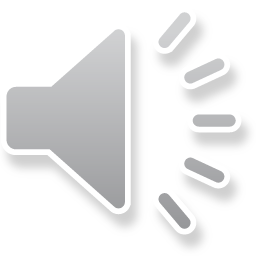 آموزش نحوه ی استفاده از وسایل کمک درمانی در جوانان مبتلا به آسم
اصول استفاده صحیح ازمحفظه مخصوص:
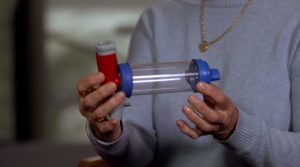 1- برداشتن در پوش افشانه، تكان دادن و قراردادن آن در وضعيت عمودی

   2- فشار دادان مخزن افشانه به پايين و وارد کردن يك پاف از دارو به داخل محفظه



3- خالی کردن ریه ها بابازدم در كودكان بزرگتر از 5 سال و بزرگسالان، قبل از مرحله 2 
4- صبر کردن حداقل 30 ثانيه در صورت نياز به بيش از يك پاف دارو
شکل1
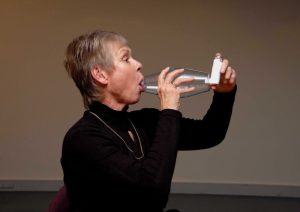 شکل2
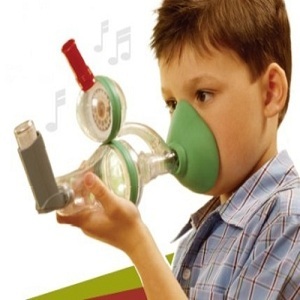 5- استفاده از محفظه ماسک دار در کودکان زیر 5 سال
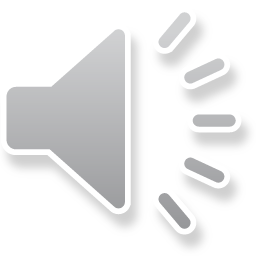 شکل3
آموزش نحوه ی استفاده از وسایل کمک درمانی درجوانان مبتلا به آسم(ادامه)
اصول استفاده از اسپري :
1- برداشتن سرپوش اسپري و تکان دادن مخزن آن 
2- بیرون دادن نفس به آرامی و بطور یکنواخت
3- قراردادن اسپری درفاصله 3 سانتي متري جلوي دهان باز
4- آزاد کردن دارو
5- حبس نفس برای حدود 5 ثانيه 
6- خارج کردن نفس به آرامی
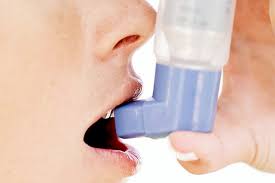 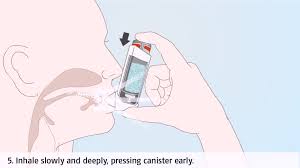 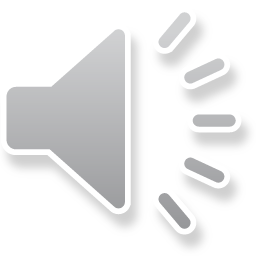 درمان داروئي آسم جوانان
1- داروهاي تسكين دهنده (سریع الاثر) 
اين داروها با شل كردن انقباض عضلات راههاي هوايي ،‌سبب گشاد شدن راه هاي هوايي و در نتيجه كاهش يا رفع علائم آسم مي شوند. مدت اثر اين داروها چند دقيقه است.
 2- داروهاي كنترل كننده يا نگهدارنده 
اثرات ضد التهابي دارندواز اين راه علائم آسم را كاهش مي دهند. اين دسته دارويي بطور طولاني مدت بكار مي روند و استفاده آن بايد روزانه و بطور منظم باشد.
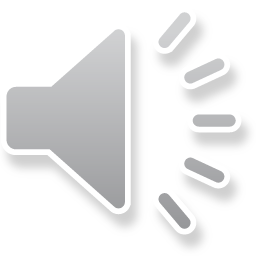 تعیین برنامه درمانی برای مواقع حمله آسم در جوانان
1) وصل اكسيژن مرطوب با ماسك و با فشار 4-3 ليتر در دقيقه 
2) تجويز 2 تا 4 پاف سالبوتامول استنشاقي هر 20 دقيقه به كمك محفظه مخصوص وارجاع فوري به سطوح بالاتر 
3) در موارد حمله شديد آسم و عدم پاسخ به تجويز سالبوتامول استنشاقي ، تجويز كورتون خوراكي بر اساس دستورالعمل كتبي بيمار وارجاع فوري به سطوح بالاتر
4) درصورت عدم امكان ارجاع فوري، تجويز 2 تا 4 پاف سالبوتامول استنشاقي هر20 دقيقه و ارجاع فوري در اولين فرصت
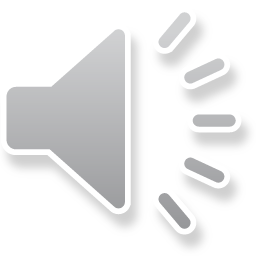 مراقبت از نظر ابتلا به آسم در جوانان
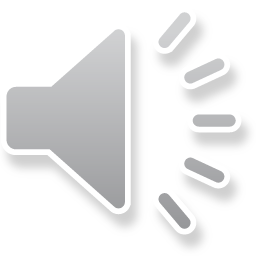 نحو ه ی پيگيري جوان مبتلا به آسم
پس از شروع درمان توسط پزشك، یک ماه بعد در ويزيت مجدد ، پزشك سطح كنترل بيماري را تعيين  مي كند. اگر سطح كنترل بيماري كامل باشد بيمار ماهانه توسط پرسنل بهداشتی و هر دو ماه يك بار توسط پزشك مراقبت مي گردد.
درکنترل نسبی، بيمار هر دو هفته يكبار توسط پرسنل بهداشتی پیگیری و مراقبت مي شود تا زماني كه به سطح كنترل كامل برسد و پس از آن پيگيري و مراقبت بيمار ماهانه توسط پرسنل بهداشتی و هردوماه يك بار توسط پزشك ادامه می یابد.
در صورتي كه بيمار در تاريخ مقرر جهت مراقبت مراجعه نكند حداكثر 3 روز پس از اين تاريخ لازم است علت عدم مراجعه پيگيري شود.
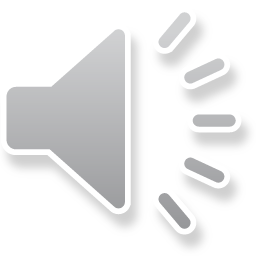 اقدامات مورد نیازدرمراقبت دوره ای جوان مبتلا به آسم
پرسنل بهداشتی درمراقبت های دوره ای میزان و نحوه مصرف صحیح داروها را بررسی کرده و وضعيت كنترل بيماري راتعيين مي كند و در صورت كاهش سطح كنترل بيماري مواردی نظیر قطع خودسرانه، مصرف نامنظم و یا تکنیک نادرست مصرف دارو، بيمار را بررسی و به پزشک ازجاع غير فوري مي دهد.
 در هر نوبت مراقبت علاوه بر آموزش بيماران و خانواده آنها به مشکلات روانی، اقتصادی و اجتماعی شدید بیمار یا خانواده وی توجه کرده و در صورت نیاز به پزشک اطلاع داده شود.
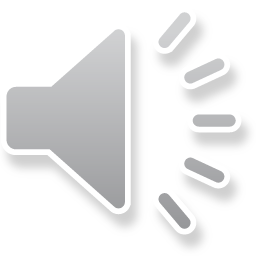 آسم و ورزش
بيمار دچار آسم قادر به انجام همه نوع ورزش است. ورزش در هواي سرد و خشک مثل اسكي بايد با رعايت  شرايط خاصي و با احتياط انجام شود و ورزش هايي چون شنا، پياده روي و دوچرخه سواري ارجح هستند.
 فعاليت بدني و ورزش دربعضي افراد مي تواند باعث شروع حمله آسم شود. این بیماران به خصوص در هوای سرد و خشک باید قبل از شروع ورزش، چند دقيقه بدن خود را با نرمش گرم كنند و در صورتي كه هنگام ورزش دچار علايم گردند بايد نيم ساعت قبل از ورزش داروي سالبوتامول را دريافت نمايند.
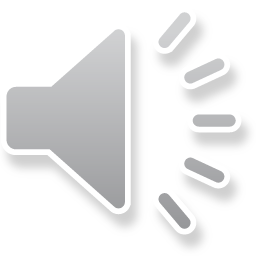 نحوه ی ثبت ارزیابی مراقبت از نظر  آسم جوان در سامانه سیب( براساس کیس فرضی)
جوان سابقه مصرف اسپری استنشاقی و تنگی نفس  ندارد ولی 6ماه قبل بدنبال سرماخوردگی 5روز سرفه داشته است لطفا وی ارزیابی انجام شده را ثبت و اقدامات مناسب را انجام دهید.
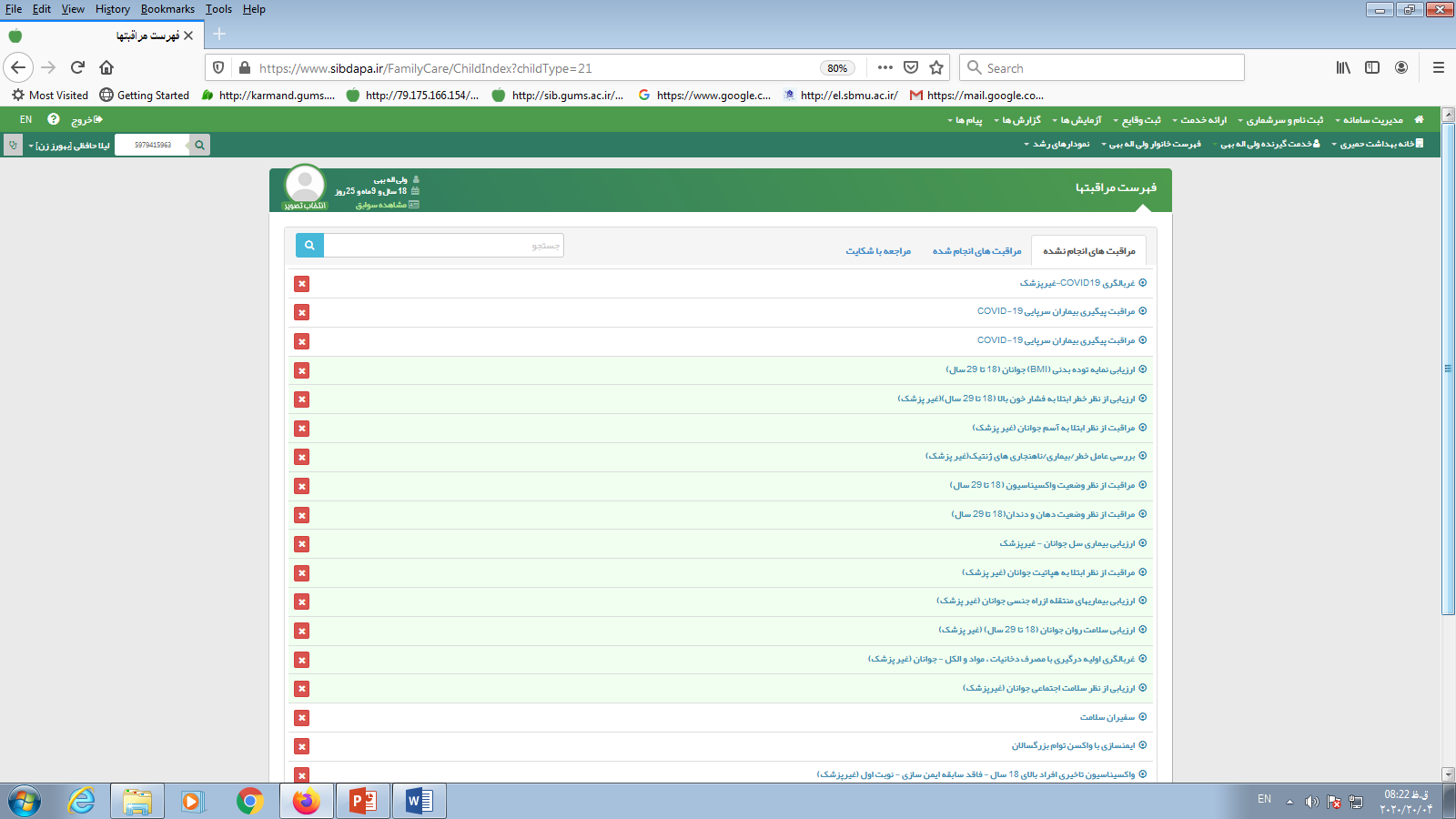 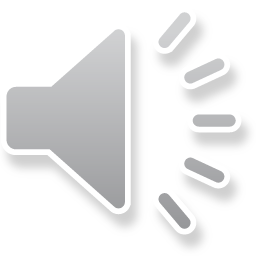 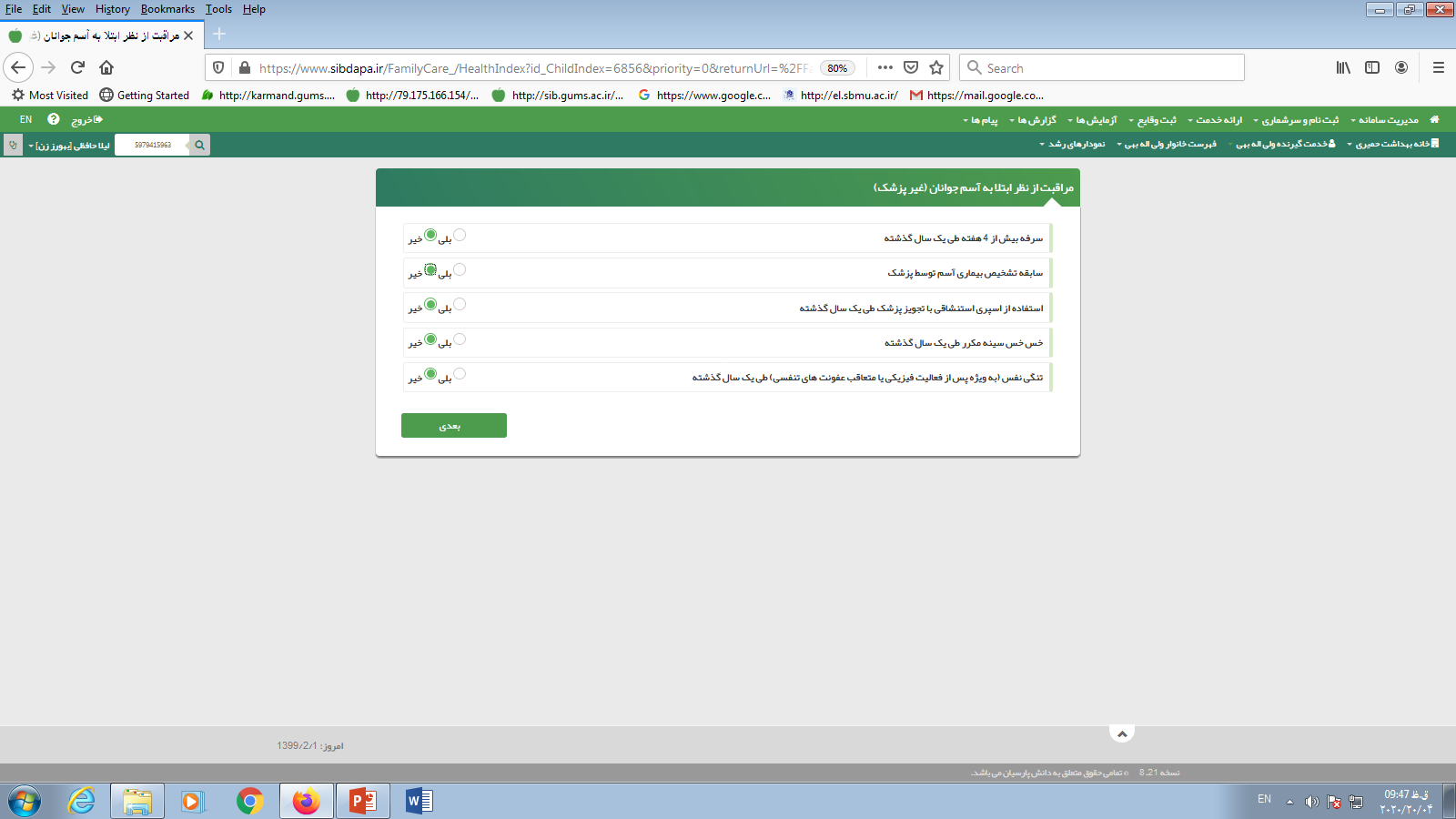 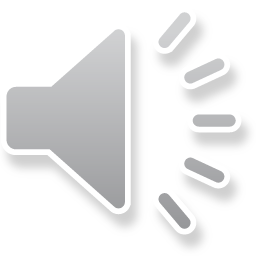 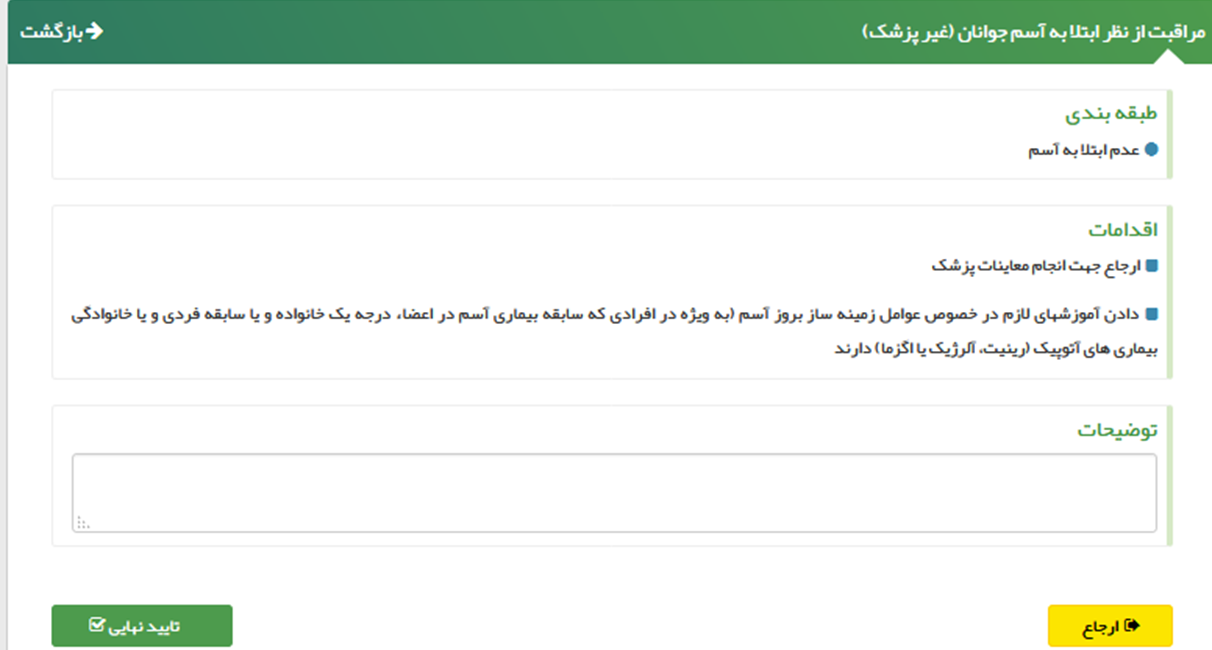 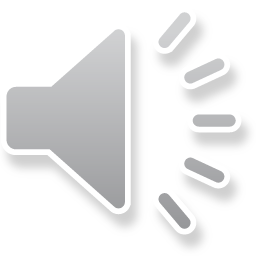 خلاصه مطالب و نتیجه گیری
* آسم یک بیماري جدي، مزمن و غیرواگیر ریه است که با التهاب مجاري هوایی همراه می باشد. علایم آن به صورت سرفه، خس خس سینه و تنگی نفس بروز می کند.اگرشدت علایم بیشتر از حدمعمول باشد حمله آسم گفته می شود.

* داروها تنها راه كنترل آسم نيستند. بلكه پرهيز از عوامل آغازگر آسم بسيار مهم است. 

* در صورت کنترل کامل بیماری جوان ماهانه توسط پرسنل بهداشتی و هر دو ماه يك بار توسط پزشك مراقبت مي گردد.

* آموزش بيمار، درمان دارویی و تعيين برنامه درماني براي مواقع حمله آسم اقدامات مورد نیاز جهت اهداف درمانی موفق آسم در جوانان هستند.

* آموزش نحوه ی استفاده از وسایل کمک درمانی در جوانان مبتلا به آسم در هر مراجعه باید ارایه گردد . به مشکلات روانی، اقتصادی و اجتماعی شدید بیمار یا خانواده وی توجه کرده و در صورت نیاز به پزشک اطلاع داده شود.

* بيمار دچار آسم قادر به انجام همه نوع ورزش است.
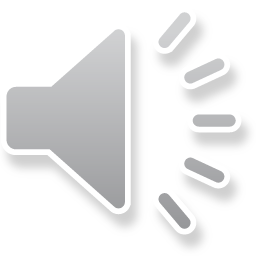 پرسش و تمرین
1-علایم آسم در جوانان را نام برده و هرکدام را توضیح دهید؟
2- علل بروزیا تشدید آسم درجوانان را شرح دهید؟
3- نحوه ی استفاده از محفظه ی مخصوص در جوانان مبتلا به آسم را آموزش دهید؟
4- نحوه ی پرهیز از آغاز گرها را بیان کنید؟(حداقل دو مورد)
5- اقدامات مورد نیاز جهت اهداف درمانی موفق آسم در جوانان را نام ببرید؟
6- درمان دارویی آسم درجوانان را توضیح دهید؟
7- نحو ه ی پيگيري جوان مبتلا به آسم را بیان کنید؟
8- جوانی دوسال قبل اسپری استنشاقی مصرف کرده است لطفا طبقه بندی نموده و اقدامات مناسب را انجام دهید؟
9- یکی از اعضای خانواده یا دوستان جوان خود را ازنظرابتلا به آسم ارزیابی نموده و اقدامات مناسب را انجام دهید.
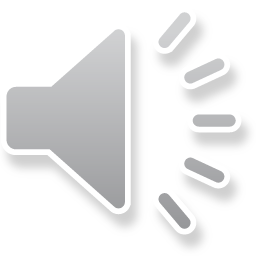 فهرست منابع
1- اداره سلامت جوانان، دفتر سلامت جمعیت خانواده و مدارس، مراقبت های ادغام یافته رده سنی 18تا 29سال ویژه غیرپزشک،وزارت بهداشت و درمان و آموزش پزشکی،تهران، 1398

2- اداره سلامت جوانان، دفتر سلامت جمعیت خانواده و مدارس، مراقبت های رده سنی 18تا 29سال غیرپزشک، وزارت بهداشت و درمان و آموزش پزشکی، تهران، 1394


3-مرکز مدیریت بیماریهای غیرواگیر، اصول پیشگیری  و مراقبت بیماریها نظام مراقبت بیماریهای غیر واگیر، وزارت بهداشت درمان و آموزش پزشکی، تهران،۱۳۹6
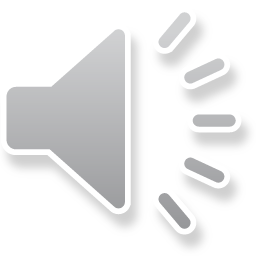 لطفاً نظرات و پیشنهادات خود پیرامون این بسته آموزشی را به آدرس زیر ارسال کنید
- استان گیلان، رشت، میدان فرهنگ، خیابان آزادگان، معاونت بهداشتی گیلان
- استان گیلان، شهرستان تالش، خیابان آیت اله غفاری ، مرکز آموزش بهورزی شهرستان تالش
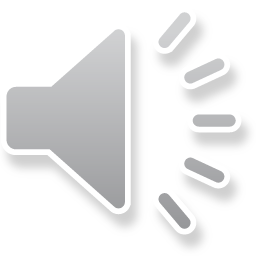 29